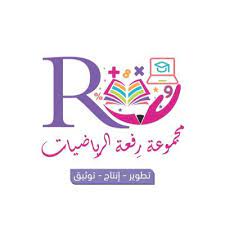 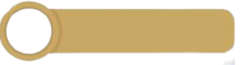 قدرات
إذا كان س – ص = 5 ، س ص = 15 ، أوجد س2 + ص2 ؟
25
أ
ب
20
75
ج
55
د
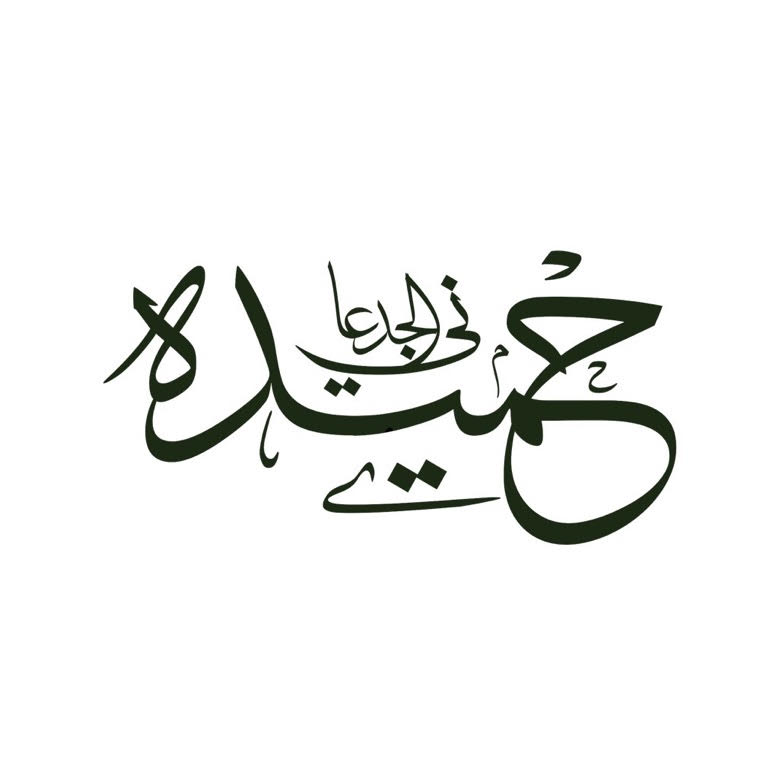 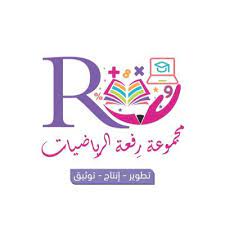 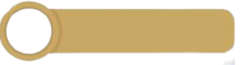 قدرات
إذا كان  أ2 - ب2 = ٤٨، و  أ + ب = ٢٤ فأوجد قيمة  أ - ب
3
أ
ب
12
2
ج
د
16
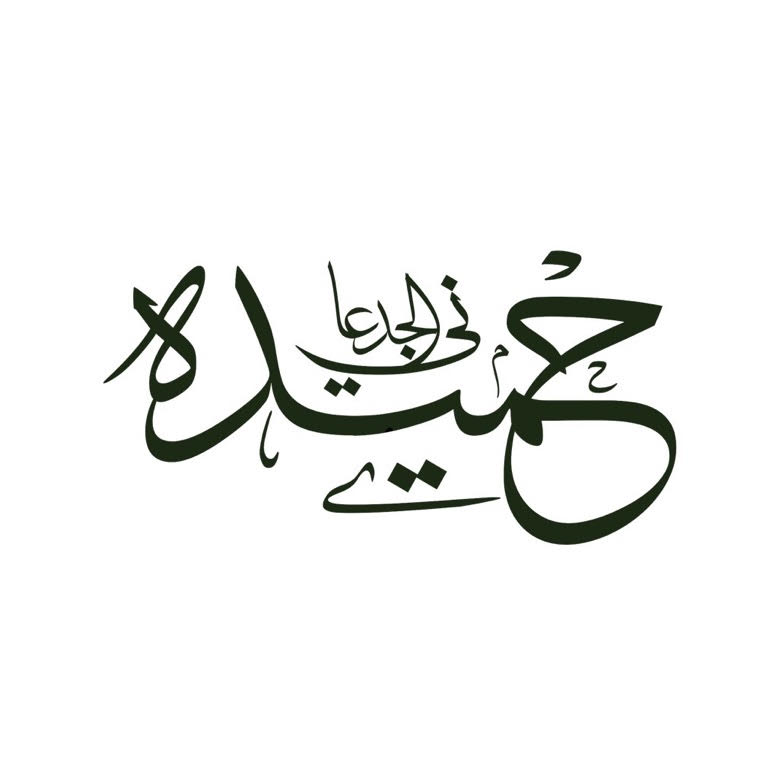 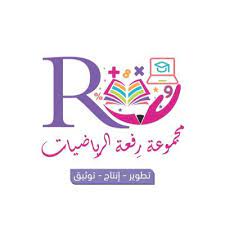 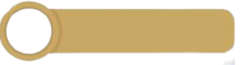 قدرات
(200)2 –  (199)2 = ..................
1
أ
ب
398
399
ج
400
د
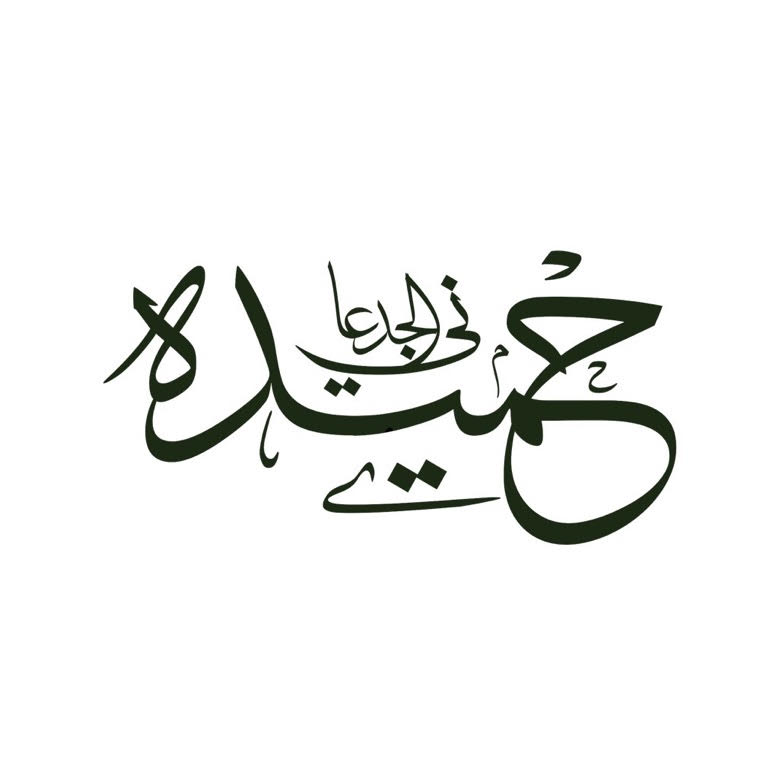 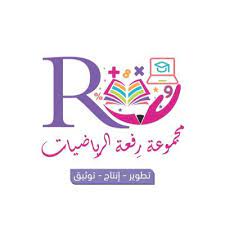 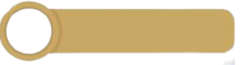 3
دوال خاصـة
الأهداف :
المفردات :
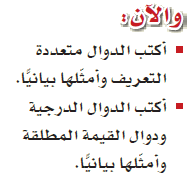 الدالة متعددة التعريف
الدالة متعددة التعريف الخطية
الدالة الدرجية
دالة اكبر عدد صحيح
دالة القيمة المطلقة
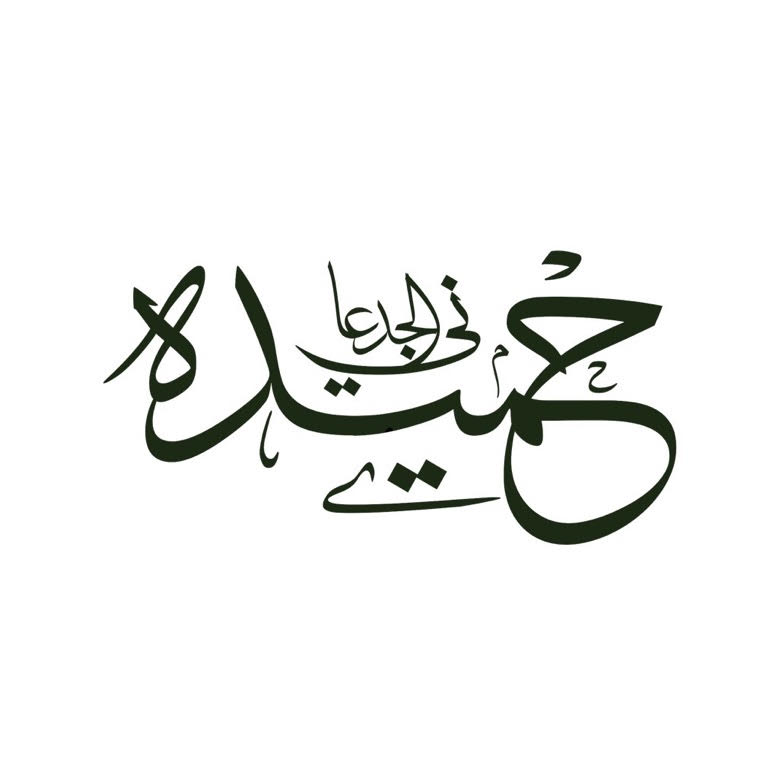 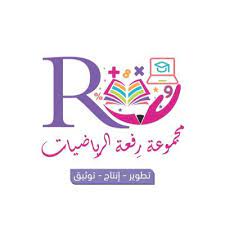 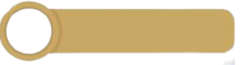 3
دوال خاصـة
الأهداف :
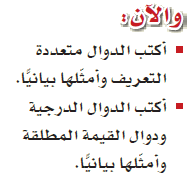 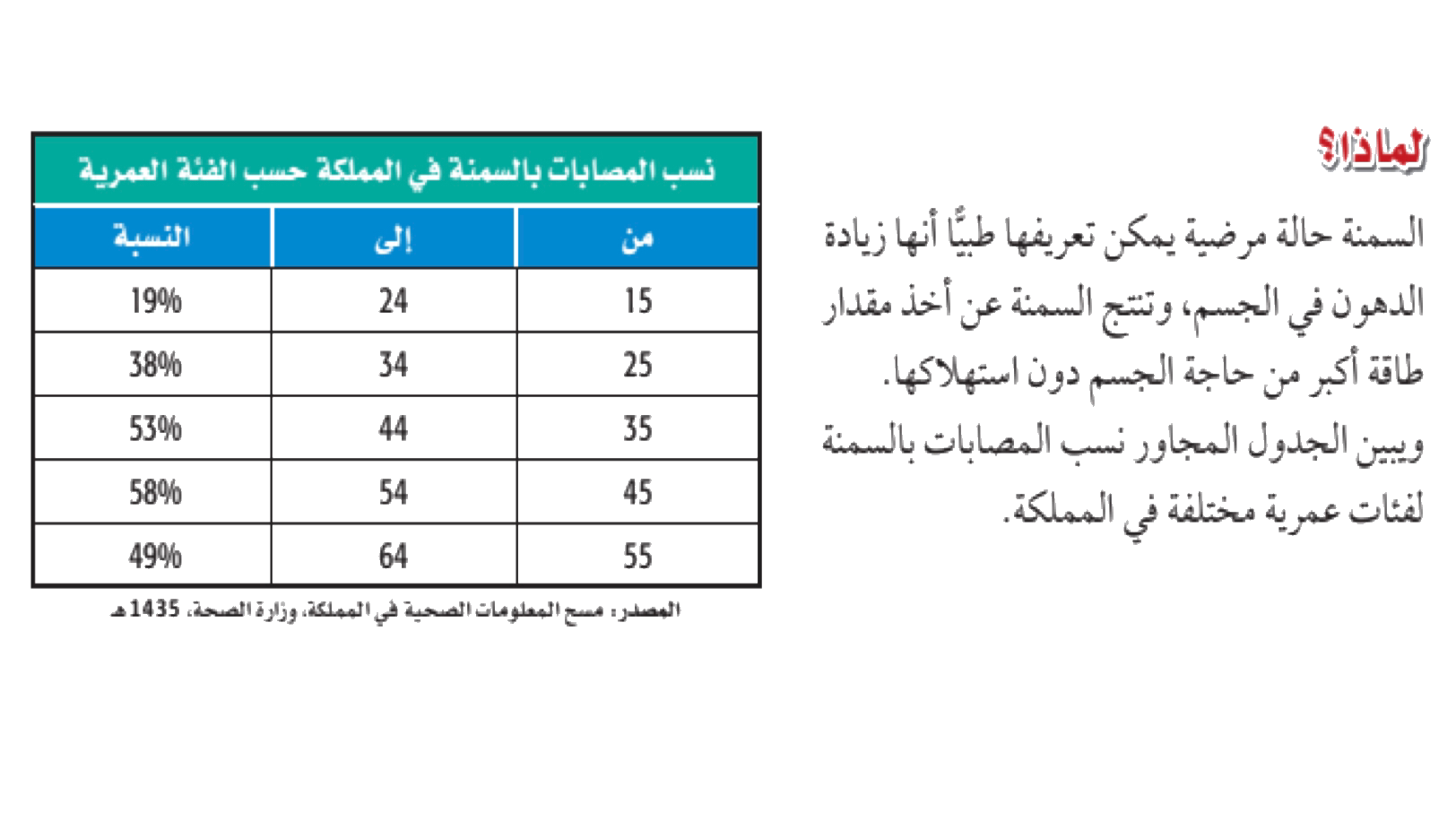 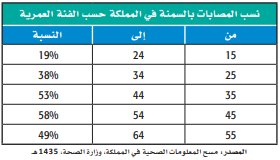 المفردات :
الدالة متعددة التعريف
الدالة متعددة التعريف
    الخطية
ما  نسبة المصابين  بالسمنة  في  الفئة  العمرية  من  25  إلى 34    ؟
الدالة الدرجية
أي الفئات  العمرية فيها  نسبة 58%   المصابات  بالسمنة ؟
دالة اكبر عدد صحيح
دالة القيمة المطلقة
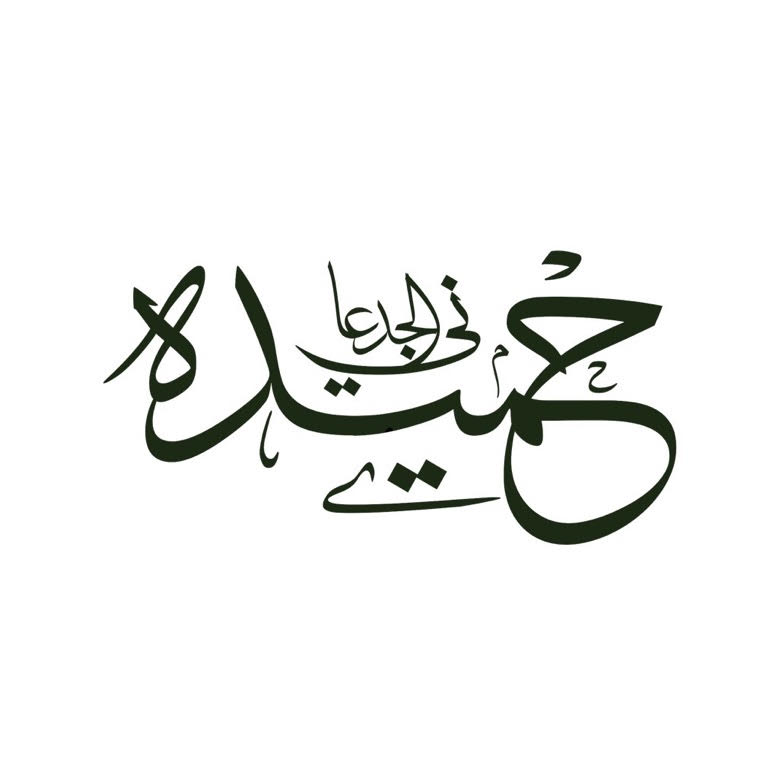 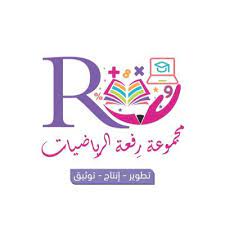 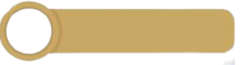 3
دوال خاصـة
الأهداف :
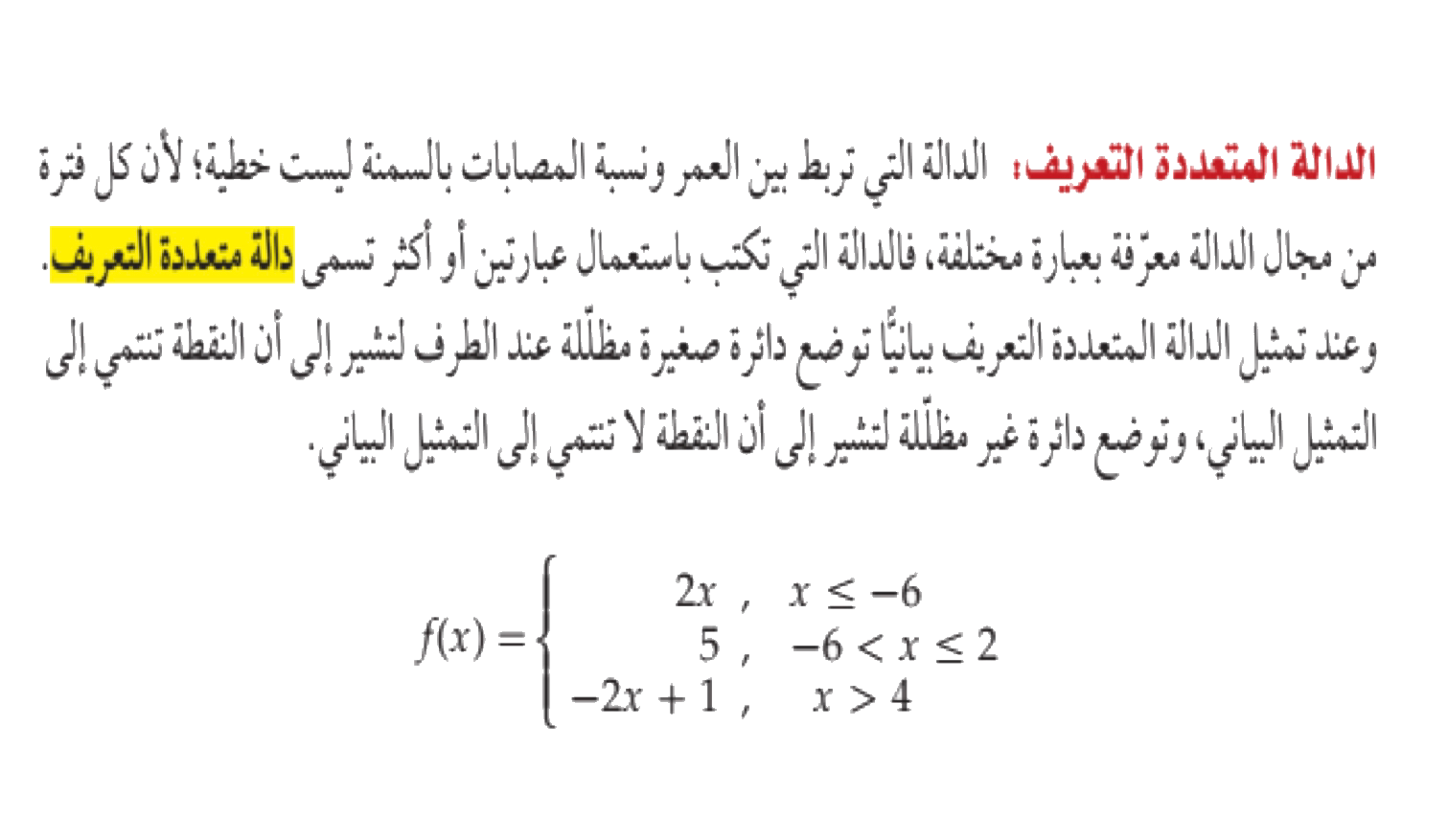 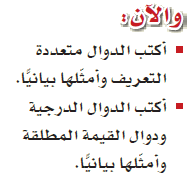 المفردات :
الدالة متعددة التعريف
الدالة متعددة التعريف
    الخطية
الدالة الدرجية
دالة اكبر عدد صحيح
دالة القيمة المطلقة
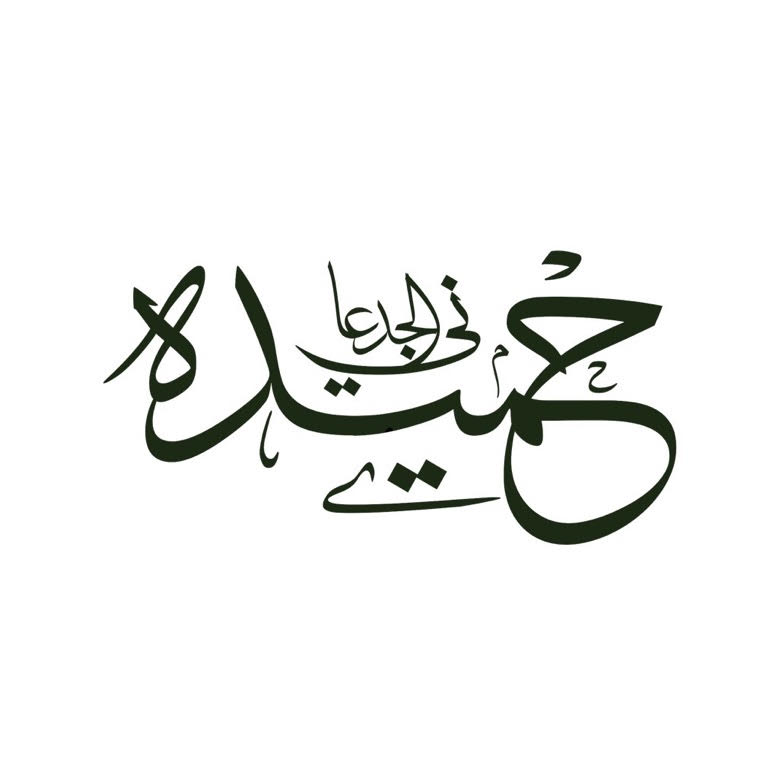 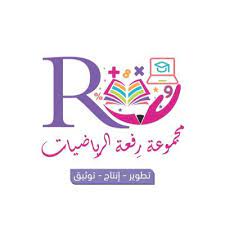 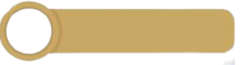 3
دوال خاصـة
الأهداف :
مثال :
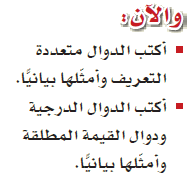 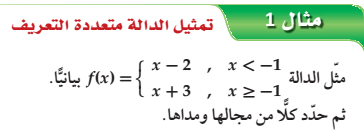 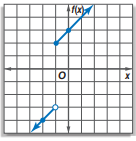 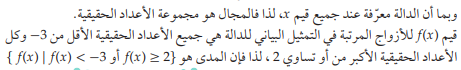 المفردات :
الدالة متعددة التعريف
الدالة متعددة التعريف
    الخطية
الدالة الدرجية
دالة اكبر عدد صحيح
دالة القيمة المطلقة
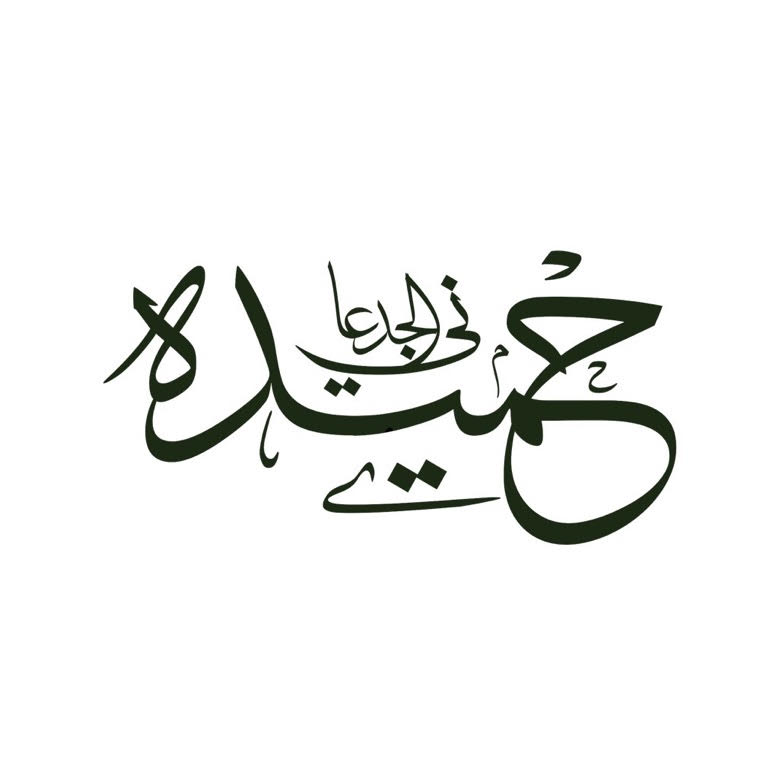 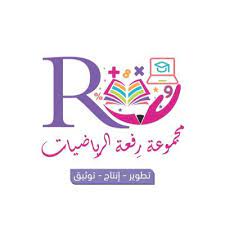 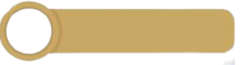 3
دوال خاصـة
الأهداف :
تحقق من فهمك
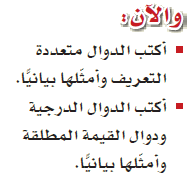 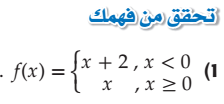 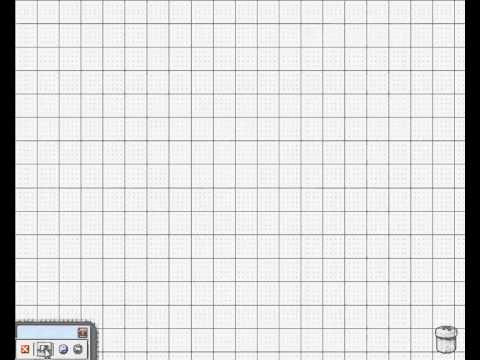 المفردات :
الدالة متعددة التعريف
الدالة متعددة التعريف
    الخطية
الدالة الدرجية
دالة اكبر عدد صحيح
دالة القيمة المطلقة
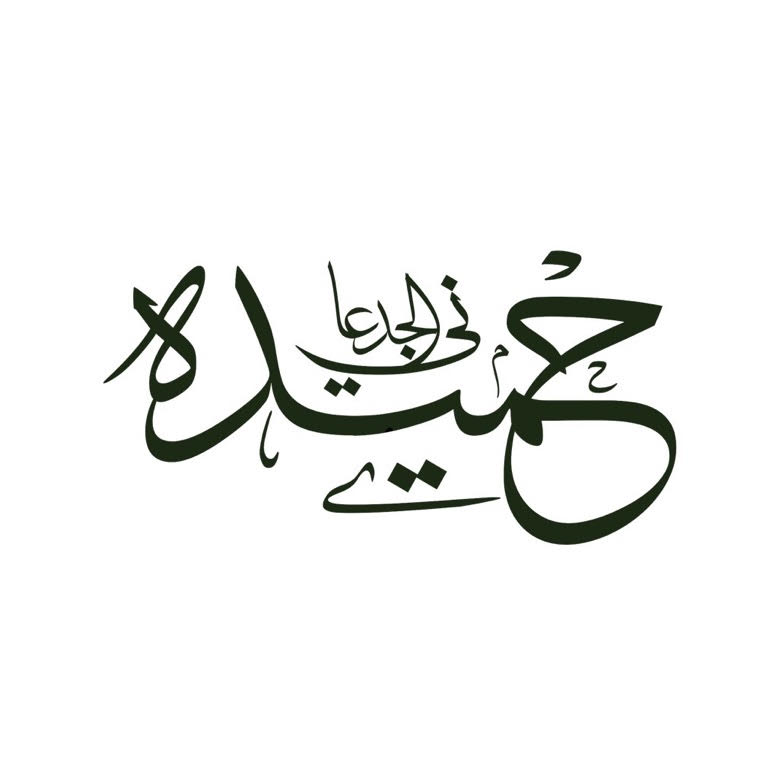 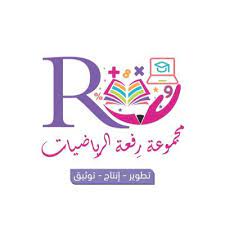 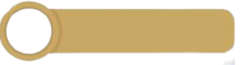 3
دوال خاصـة
الأهداف :
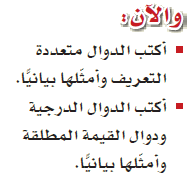 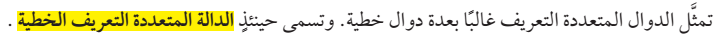 مثال :
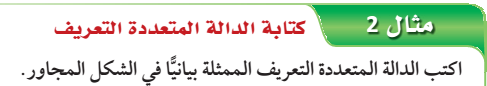 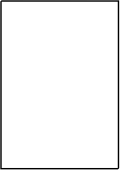 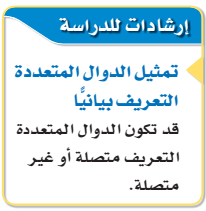 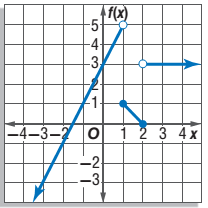 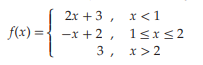 المفردات :
الدالة متعددة التعريف
الدالة متعددة التعريف
    الخطية
الدالة الدرجية
دالة اكبر عدد صحيح
دالة القيمة المطلقة
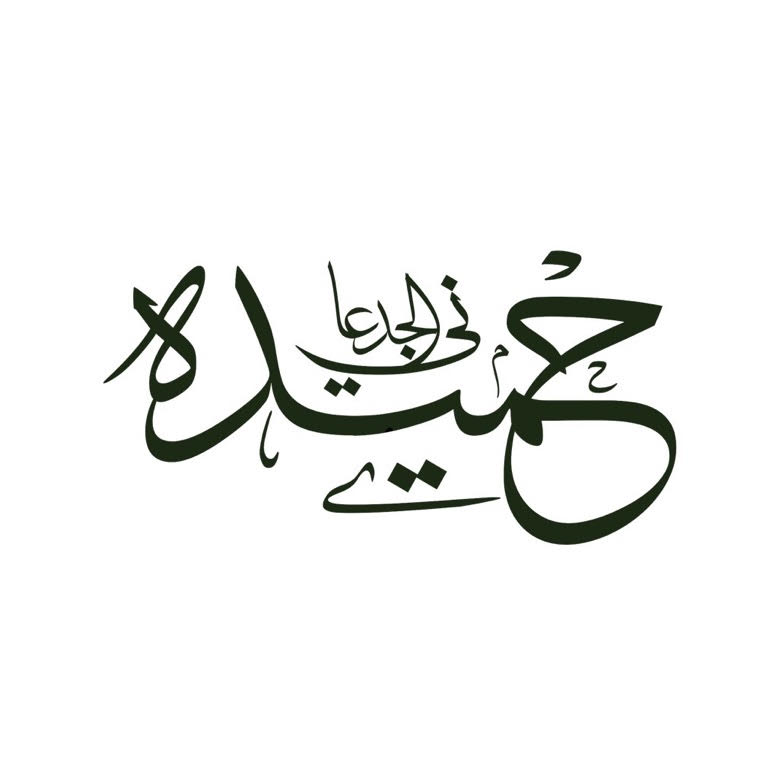 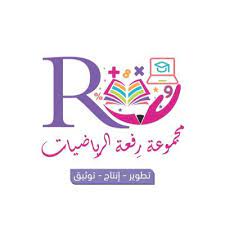 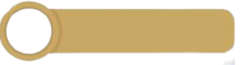 3
دوال خاصـة
الأهداف :
تحقق من فهمك
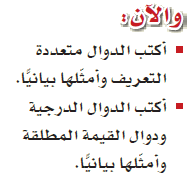 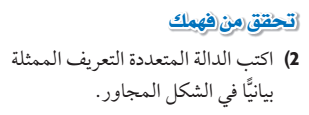 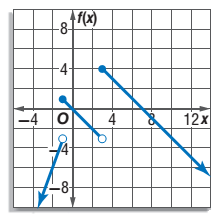 المفردات :
الدالة متعددة التعريف
الدالة متعددة التعريف
    الخطية
الدالة الدرجية
دالة اكبر عدد صحيح
دالة القيمة المطلقة
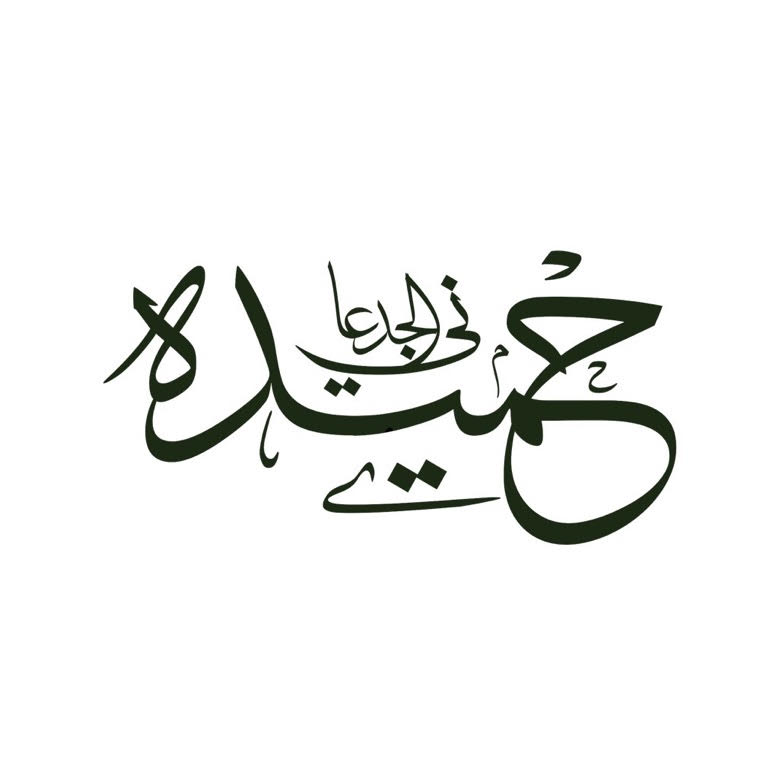 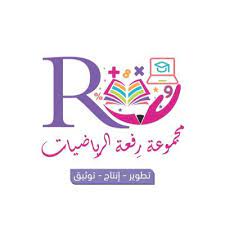 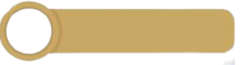 3
دوال خاصـة
الأهداف :
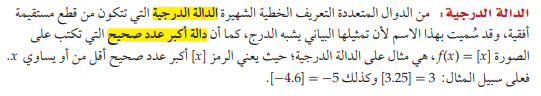 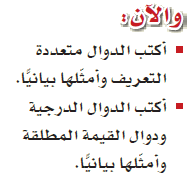 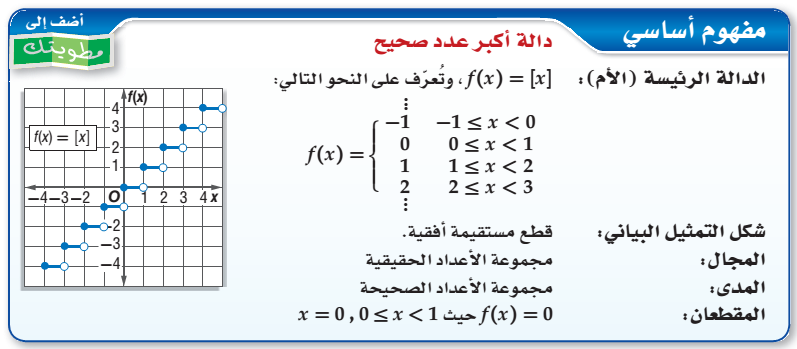 المفردات :
الدالة متعددة التعريف
الدالة متعددة التعريف
    الخطية
الدالة الدرجية
دالة اكبر عدد صحيح
دالة القيمة المطلقة
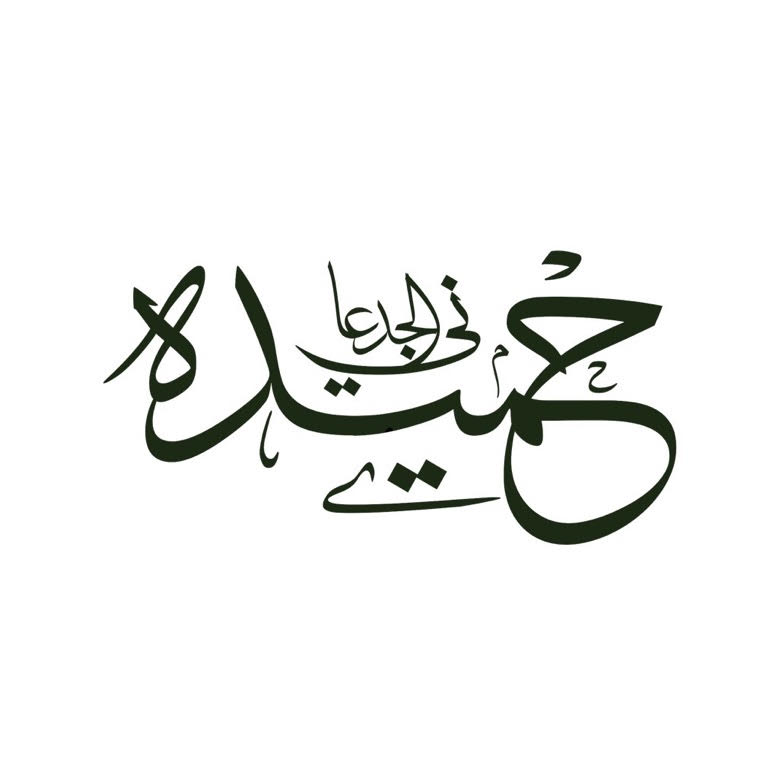 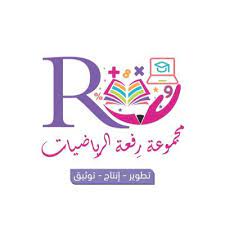 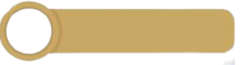 3
دوال خاصـة
الأهداف :
تدريب  :
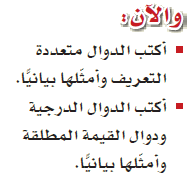 أكملي ما يلي :
المفردات :
الدالة متعددة التعريف
الدالة متعددة التعريف
    الخطية
الدالة الدرجية
دالة اكبر عدد صحيح
دالة القيمة المطلقة
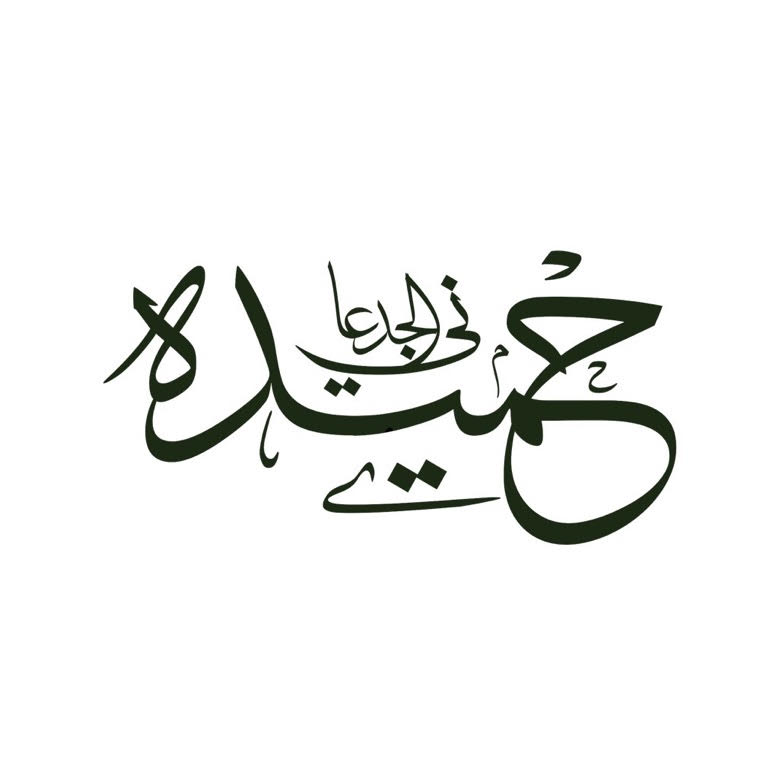 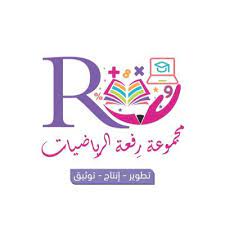 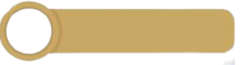 3
دوال خاصـة
الأهداف :
تدريب  :
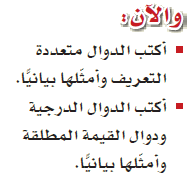 مثلي  الدالة  .                  ثم حددي  مجالها  و مداها
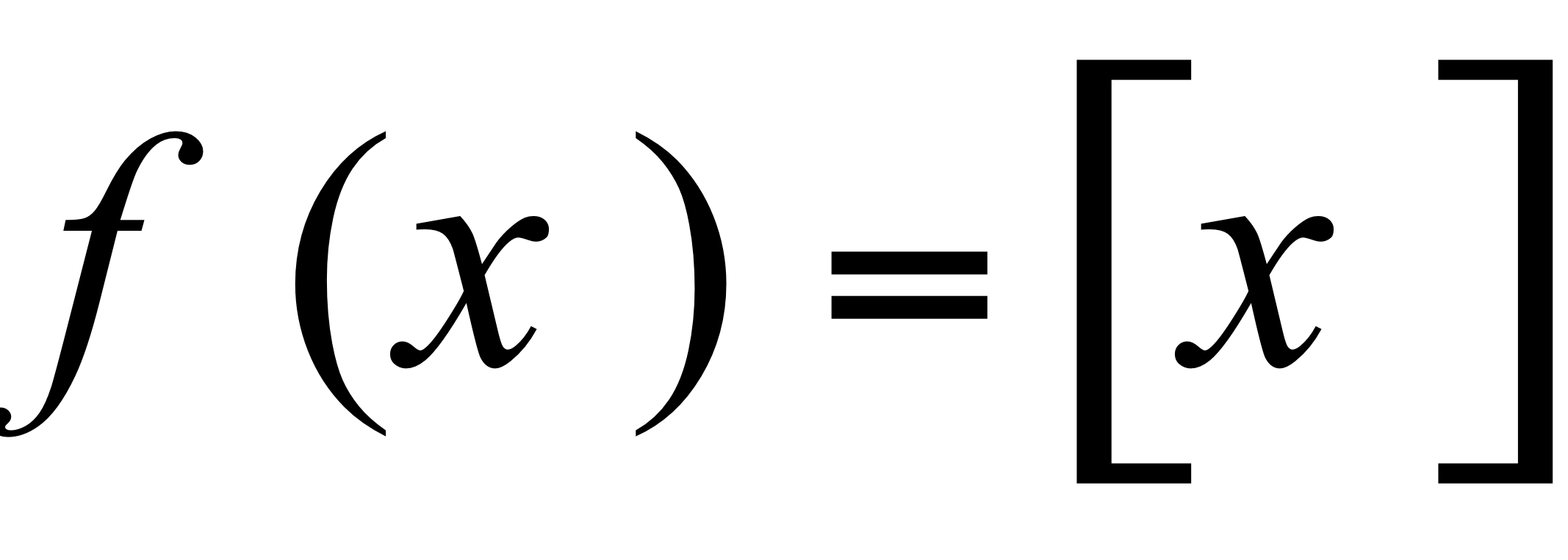 المفردات :
الدالة متعددة التعريف
الدالة متعددة التعريف
    الخطية
الدالة الدرجية
المجال
المدى
دالة اكبر عدد صحيح
دالة القيمة المطلقة
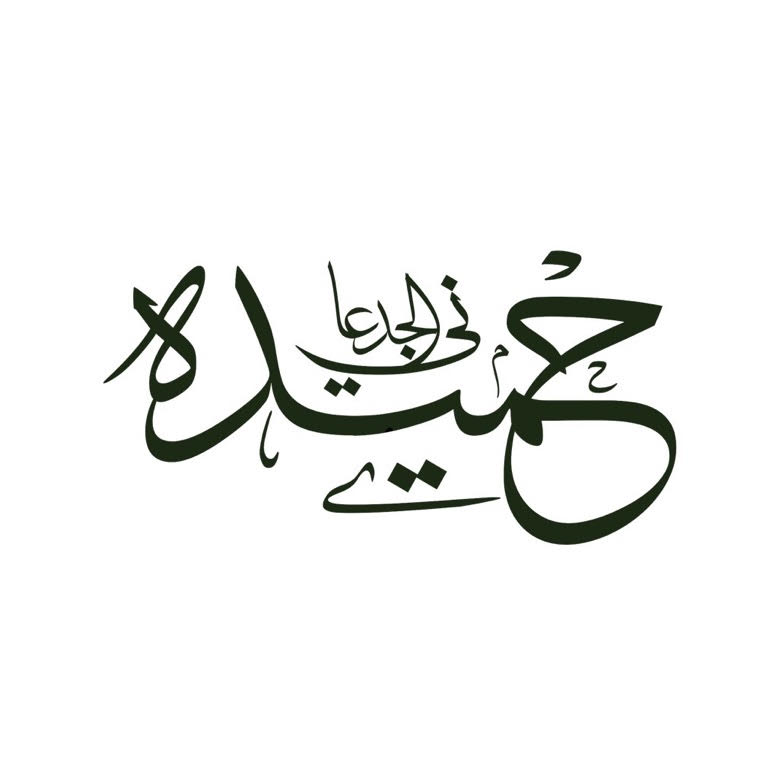 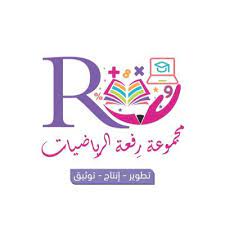 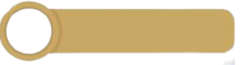 3
دوال خاصـة
الأهداف :
تدريب  :
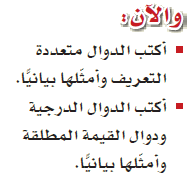 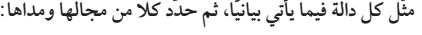 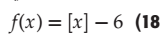 المفردات :
الدالة متعددة التعريف
الدالة متعددة التعريف
    الخطية
الدالة الدرجية
دالة اكبر عدد صحيح
دالة القيمة المطلقة
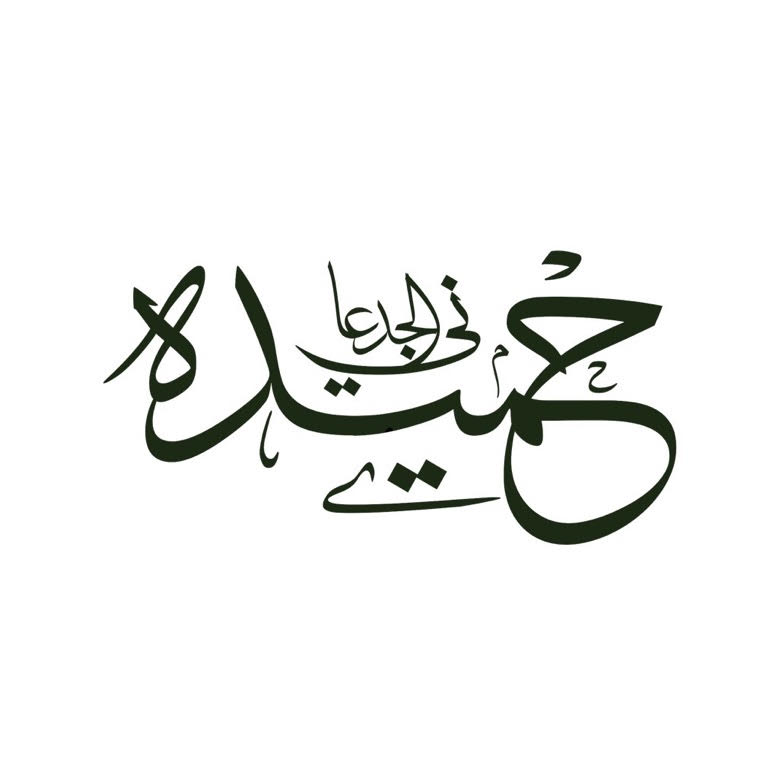 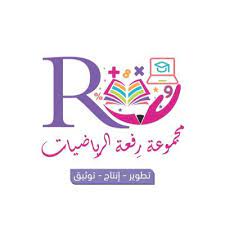 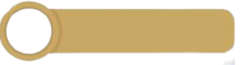 3
دوال خاصـة
الأهداف :
تحقق من فهمك
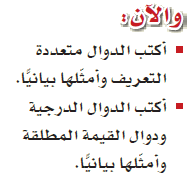 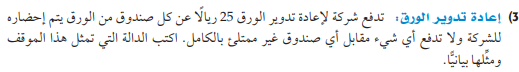 المفردات :
الدالة متعددة التعريف
الدالة متعددة التعريف
    الخطية
الدالة الدرجية
دالة اكبر عدد صحيح
دالة القيمة المطلقة
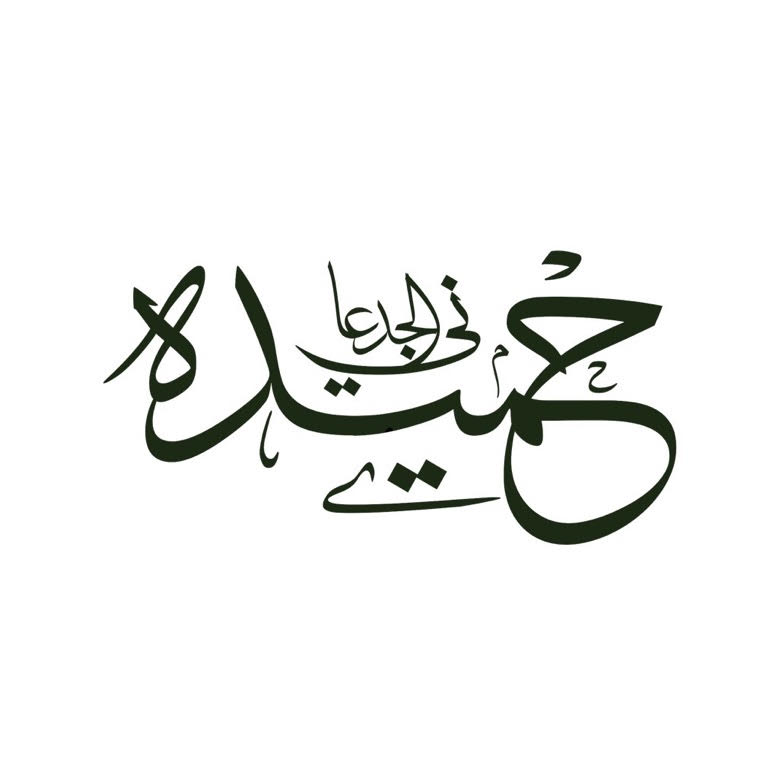 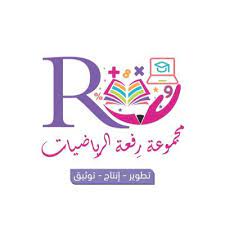 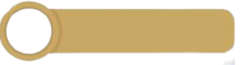 3
دوال خاصـة
الأهداف :
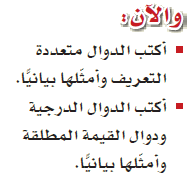 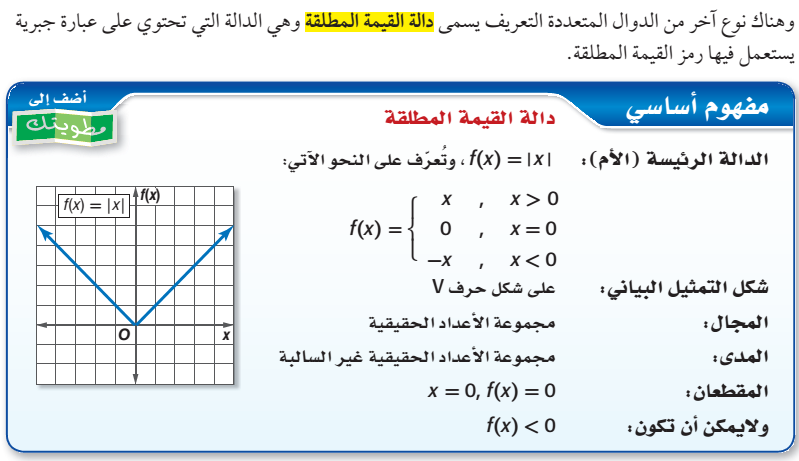 المفردات :
الدالة متعددة التعريف
الدالة متعددة التعريف
    الخطية
الدالة الدرجية
دالة اكبر عدد صحيح
دالة القيمة المطلقة
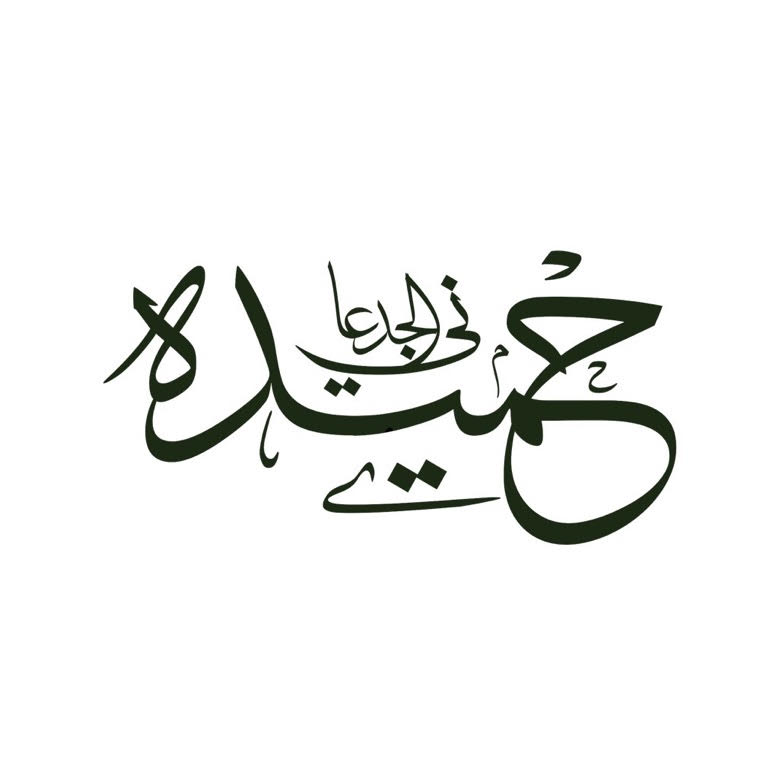 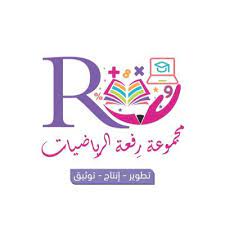 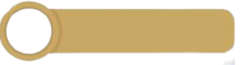 3
دوال خاصـة
الأهداف :
مثال :
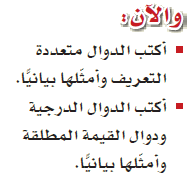 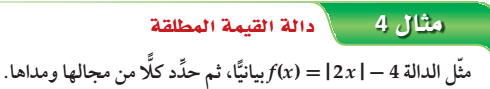 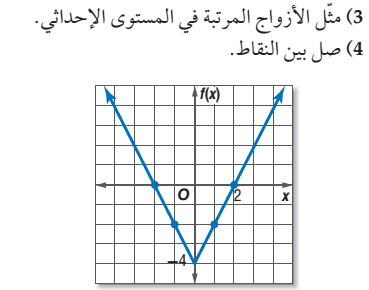 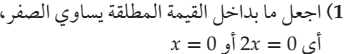 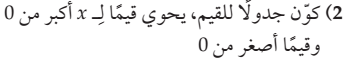 المفردات :
الدالة متعددة التعريف
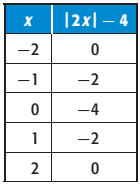 الدالة متعددة التعريف
    الخطية
الدالة الدرجية
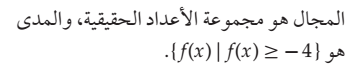 دالة اكبر عدد صحيح
دالة القيمة المطلقة
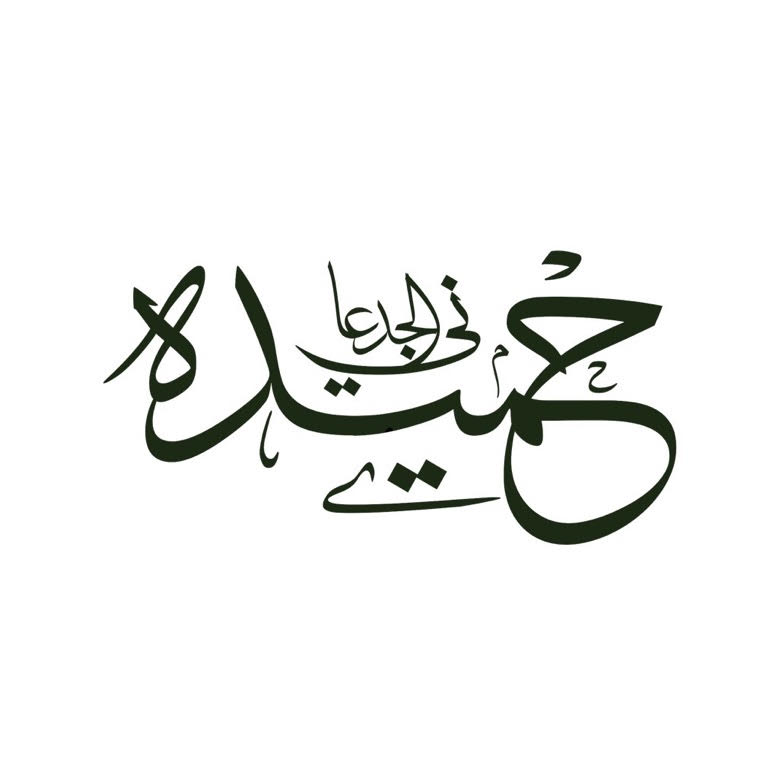 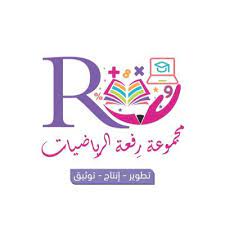 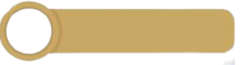 3
دوال خاصـة
الأهداف :
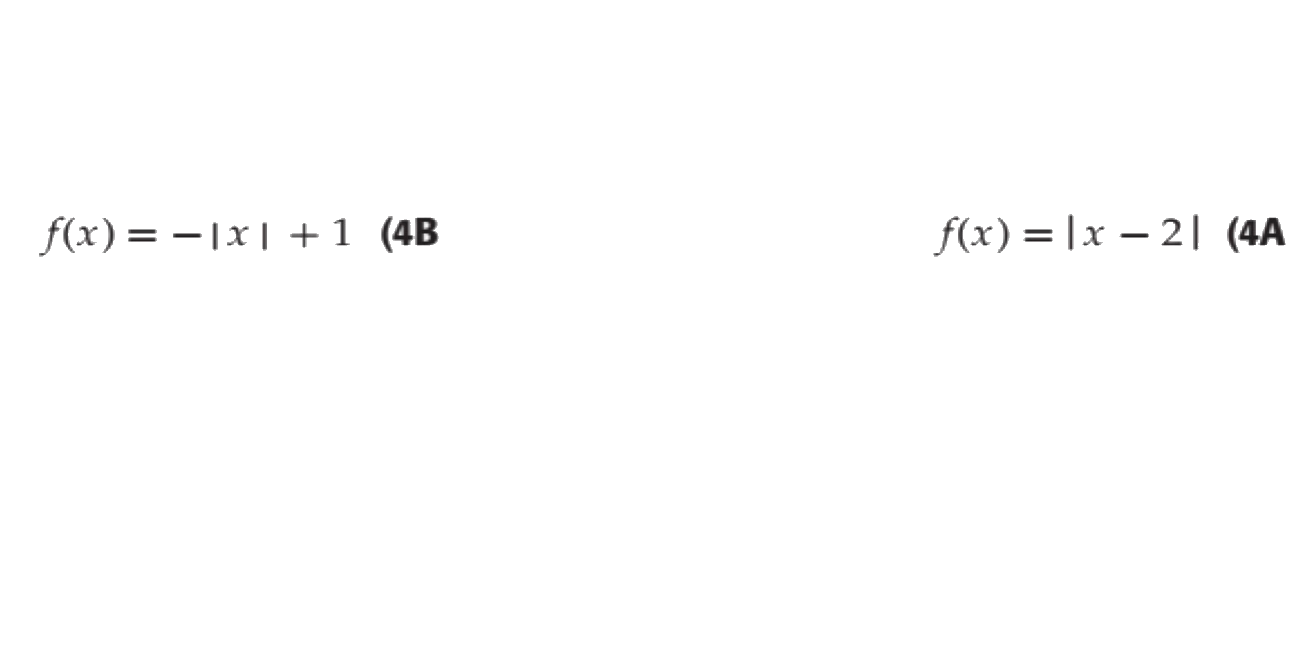 تحقق من فهمك
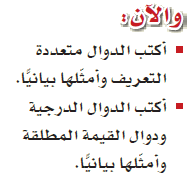 المفردات :
الدالة متعددة التعريف
الدالة متعددة التعريف
    الخطية
الدالة الدرجية
دالة اكبر عدد صحيح
دالة القيمة المطلقة
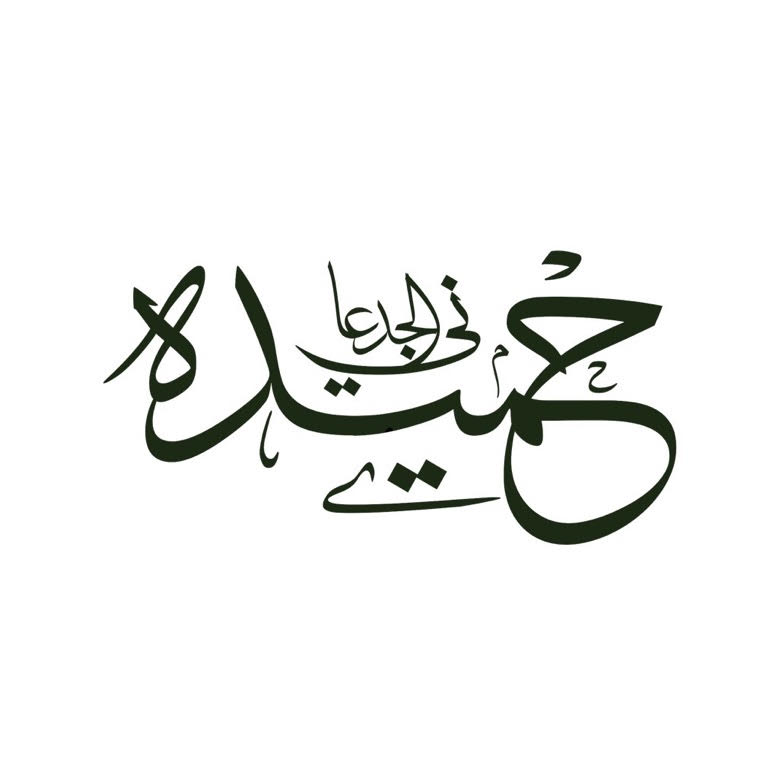 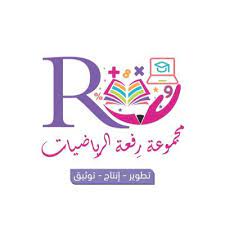 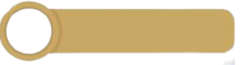 3
دوال خاصـة
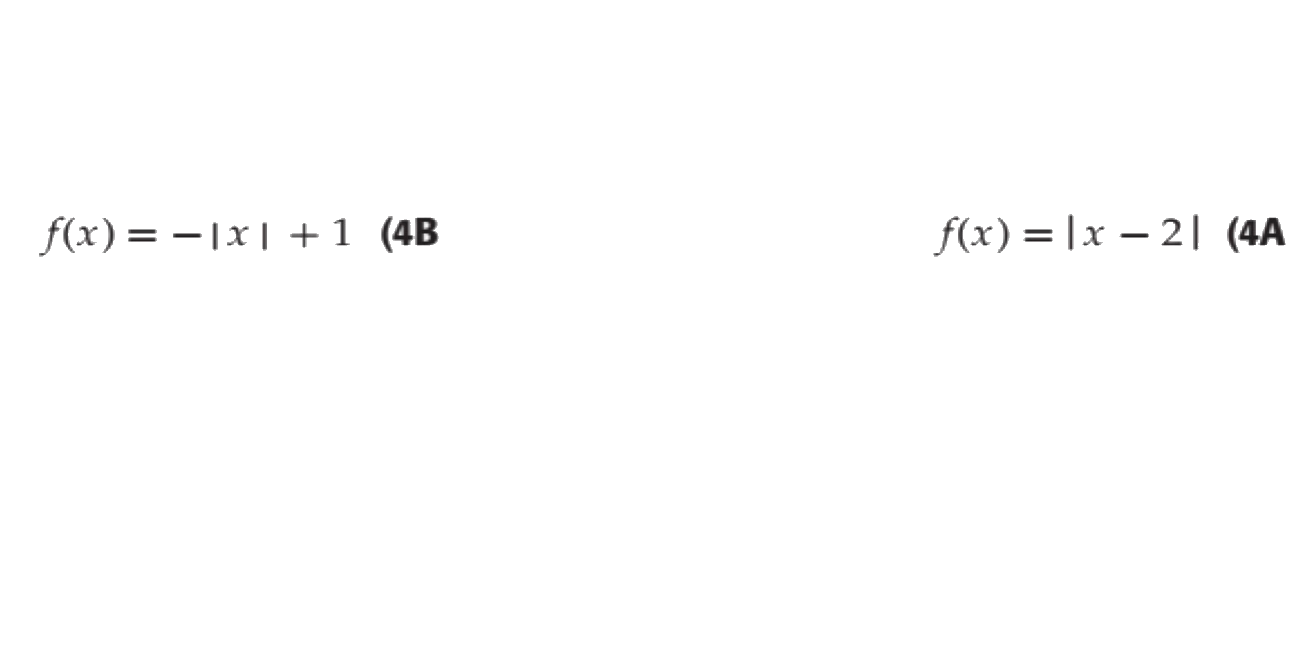 الأهداف :
تحقق من فهمك
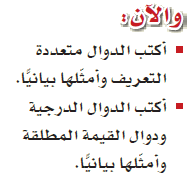 المفردات :
الدالة متعددة التعريف
الدالة متعددة التعريف
    الخطية
الدالة الدرجية
دالة اكبر عدد صحيح
دالة القيمة المطلقة
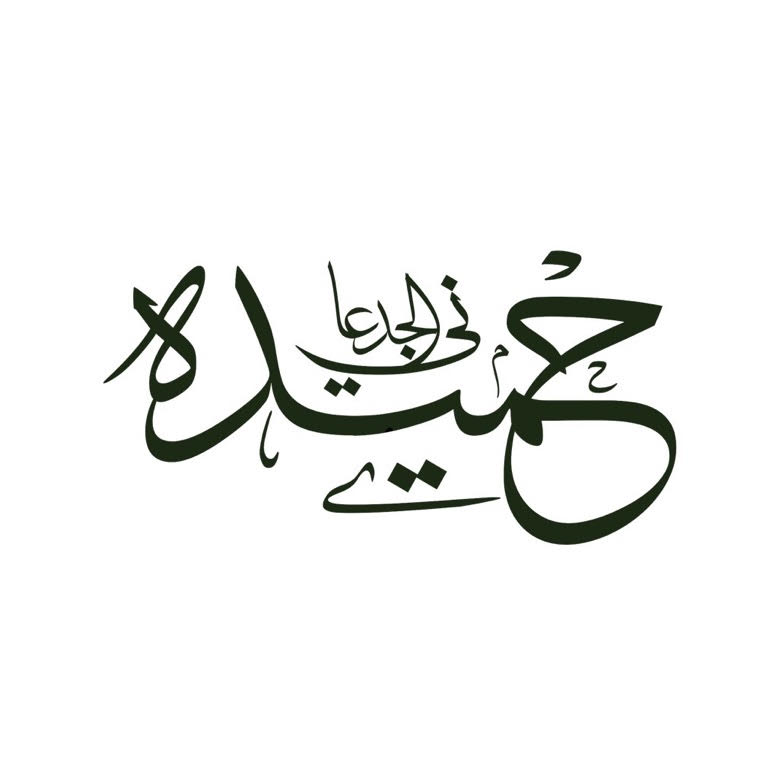 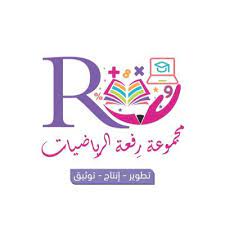 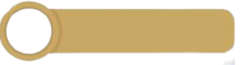 3
دوال خاصـة
الأهداف :
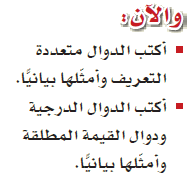 تدريب  :
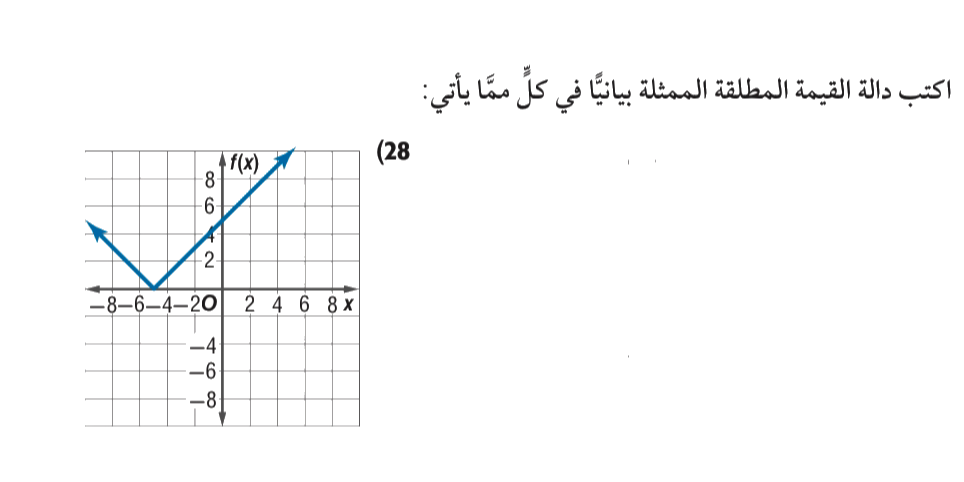 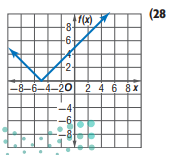 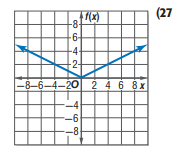 المفردات :
الدالة متعددة التعريف
الدالة متعددة التعريف
    الخطية
الدالة الدرجية
دالة اكبر عدد صحيح
دالة القيمة المطلقة
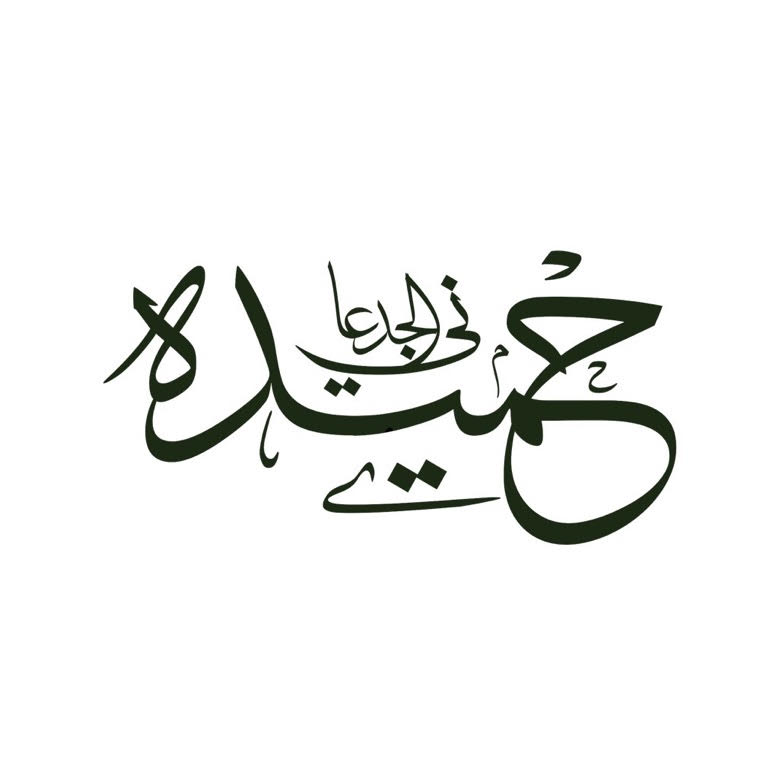 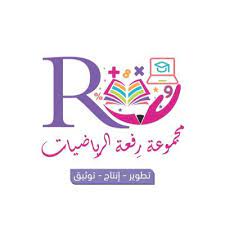 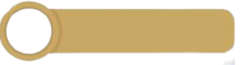 3
دوال خاصـة
الأهداف :
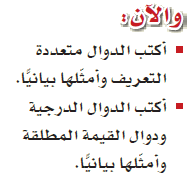 تدريب  :
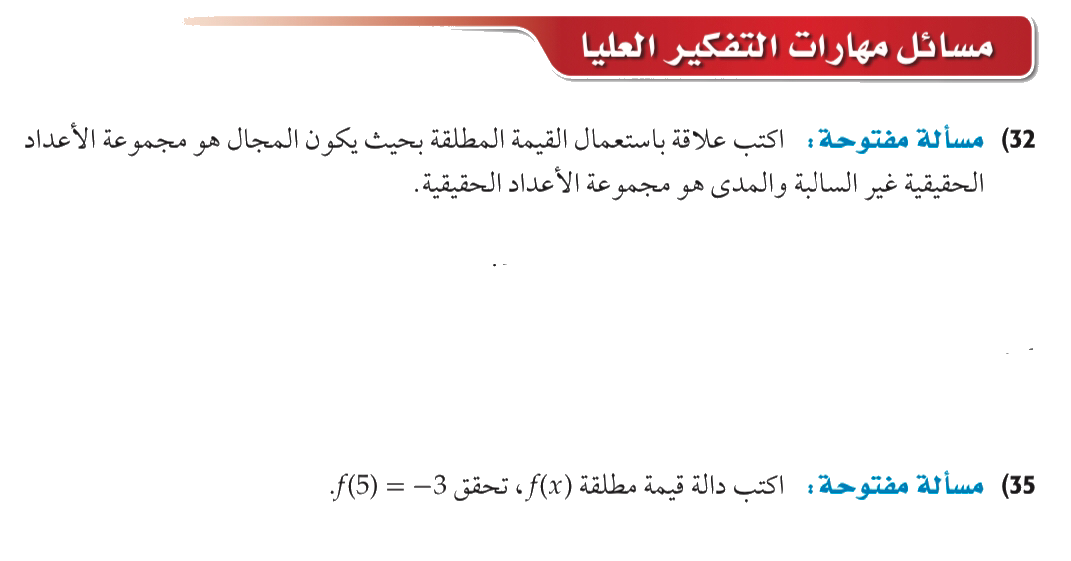 المفردات :
الدالة متعددة التعريف
الدالة متعددة التعريف
    الخطية
الدالة الدرجية
دالة اكبر عدد صحيح
دالة القيمة المطلقة
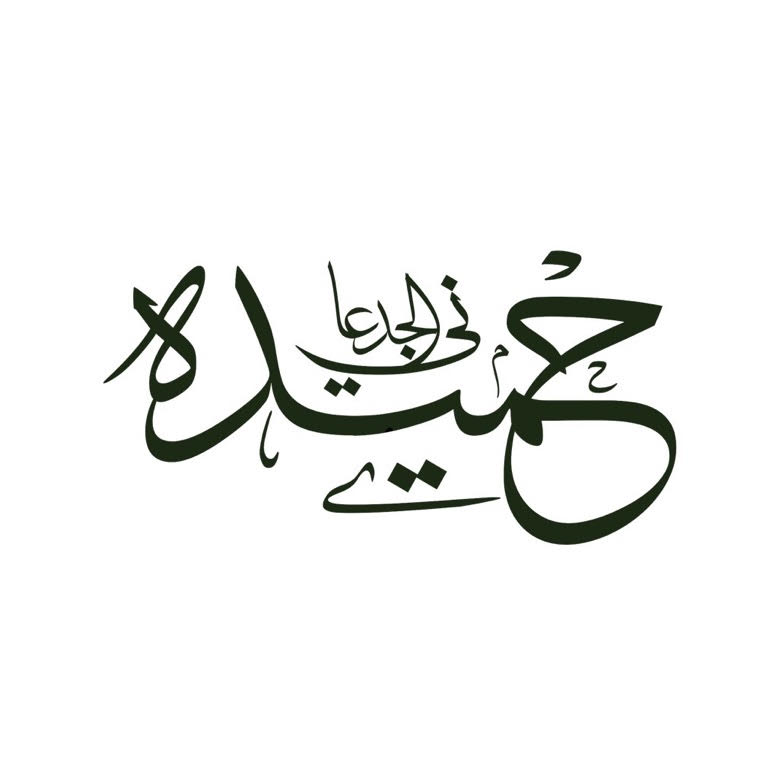 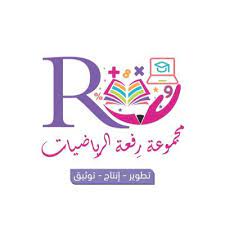 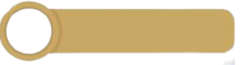 3
دوال خاصـة
الأهداف :
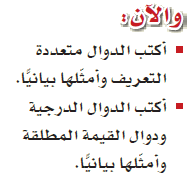 تدريب  :
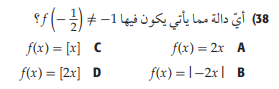 المفردات :
الدالة متعددة التعريف
الدالة متعددة التعريف
    الخطية
الدالة الدرجية
دالة اكبر عدد صحيح
دالة القيمة المطلقة
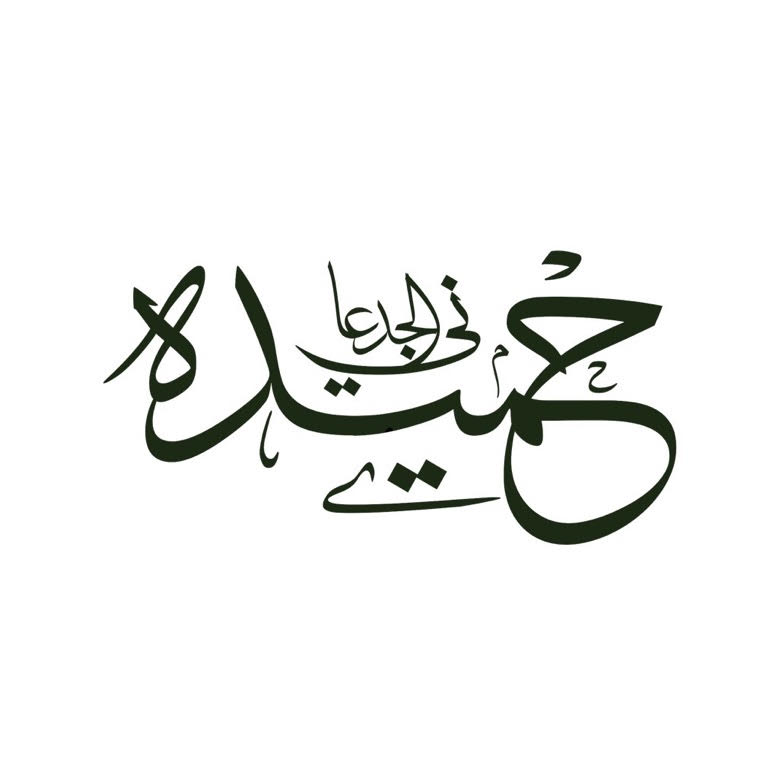 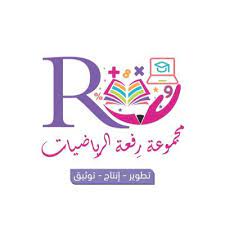 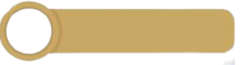 3
دوال خاصـة
الأهداف :
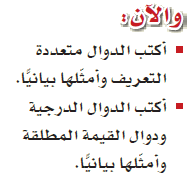 تحصيلي
-5
أ
-4
المفردات :
ب
الدالة متعددة التعريف
الدالة متعددة التعريف
    الخطية
4
جـ
الدالة الدرجية
4.6
دالة اكبر عدد صحيح
د
دالة القيمة المطلقة
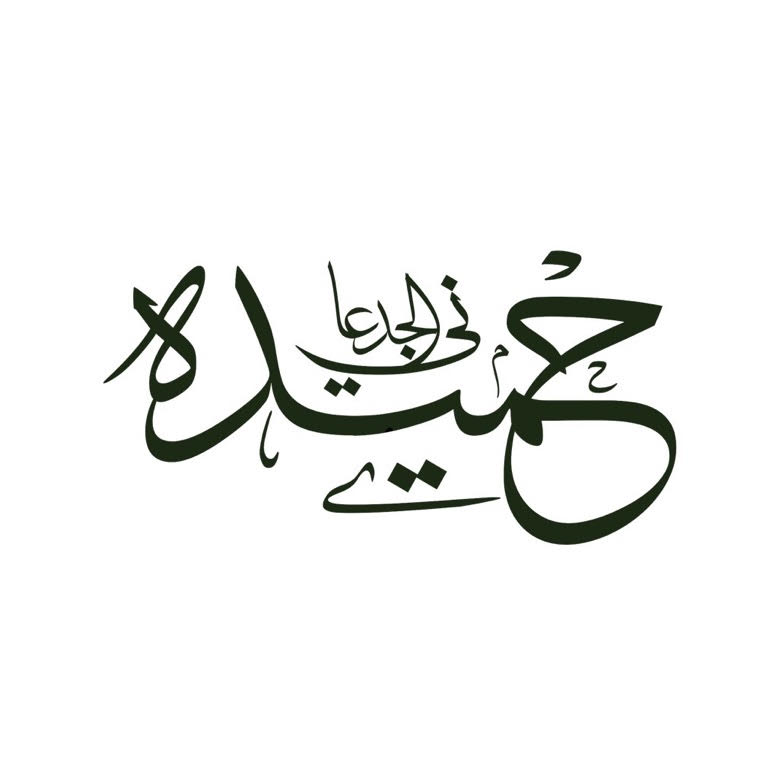 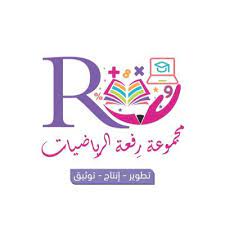 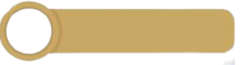 3
دوال خاصـة
الأهداف :
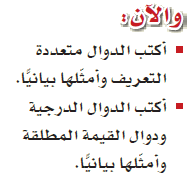 تحصيلي
أ
z
المفردات :
ب
الدالة متعددة التعريف
الدالة متعددة التعريف
    الخطية
جـ
الدالة الدرجية
(- ∞ , 1[
د
دالة اكبر عدد صحيح
دالة القيمة المطلقة
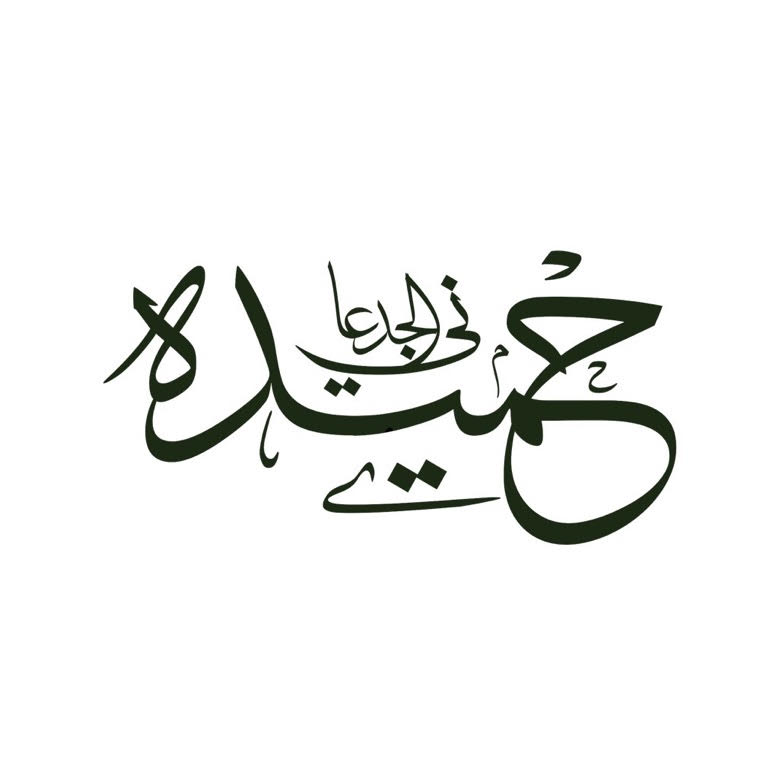 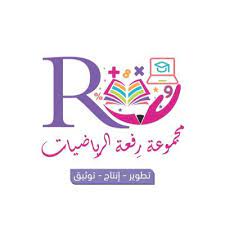 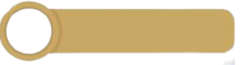 3
دوال خاصـة
الأهداف :
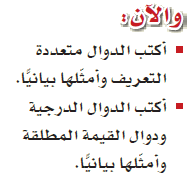 تحصيلي
-2
أ
-1
المفردات :
ب
الدالة متعددة التعريف
الدالة متعددة التعريف
    الخطية
0
جـ
الدالة الدرجية
2
دالة اكبر عدد صحيح
د
دالة القيمة المطلقة
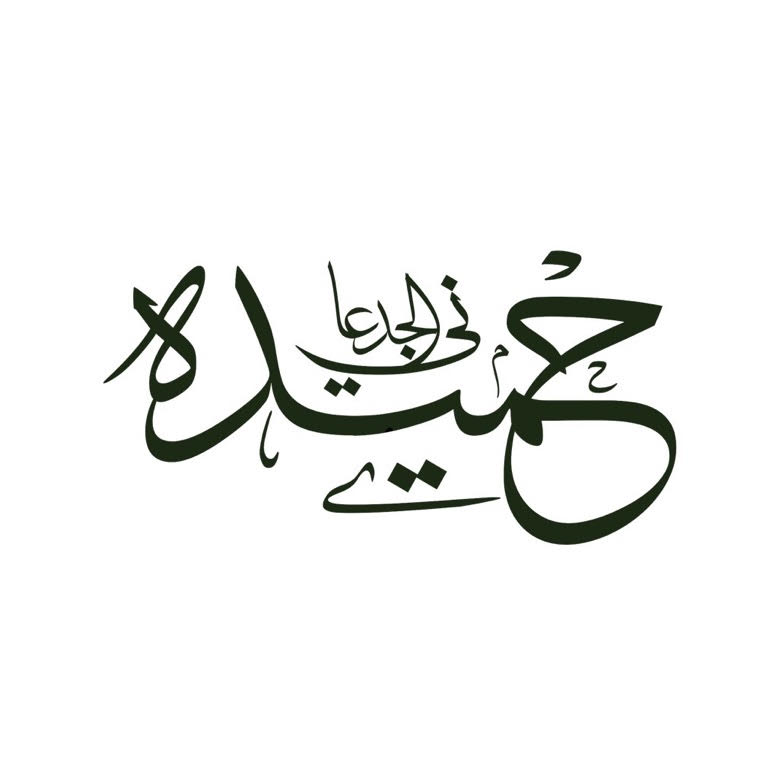 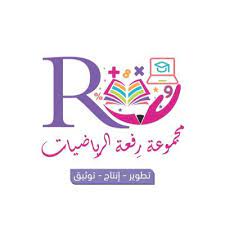 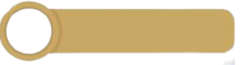 3
دوال خاصـة
الأهداف :
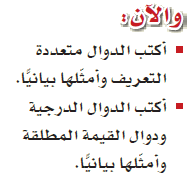 تحصيلي
أ
المفردات :
ب
الدالة متعددة التعريف
الدالة متعددة التعريف
    الخطية
R
جـ
الدالة الدرجية
الأعداد الحقيقة غير السالبة
دالة اكبر عدد صحيح
د
دالة القيمة المطلقة
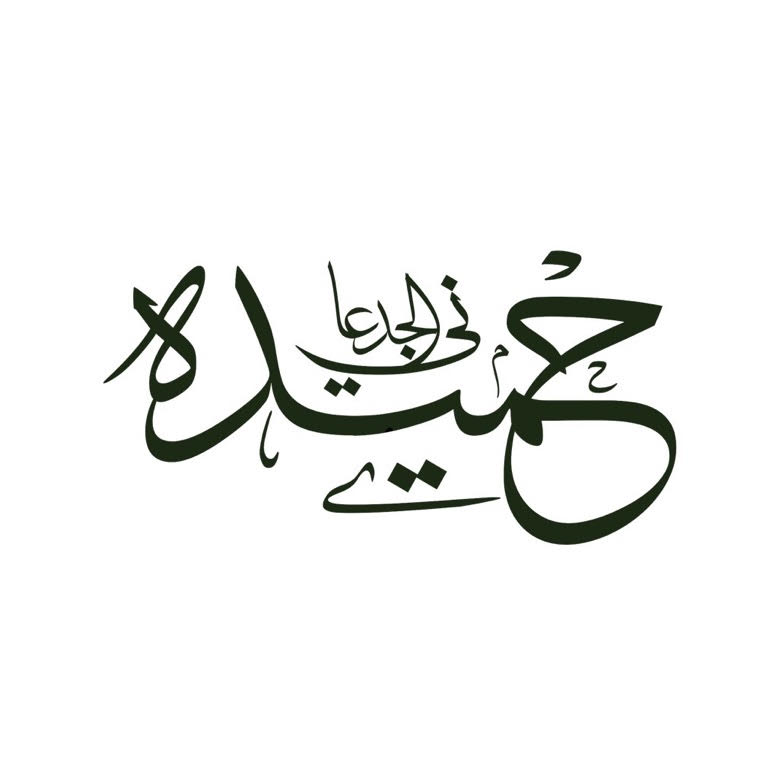